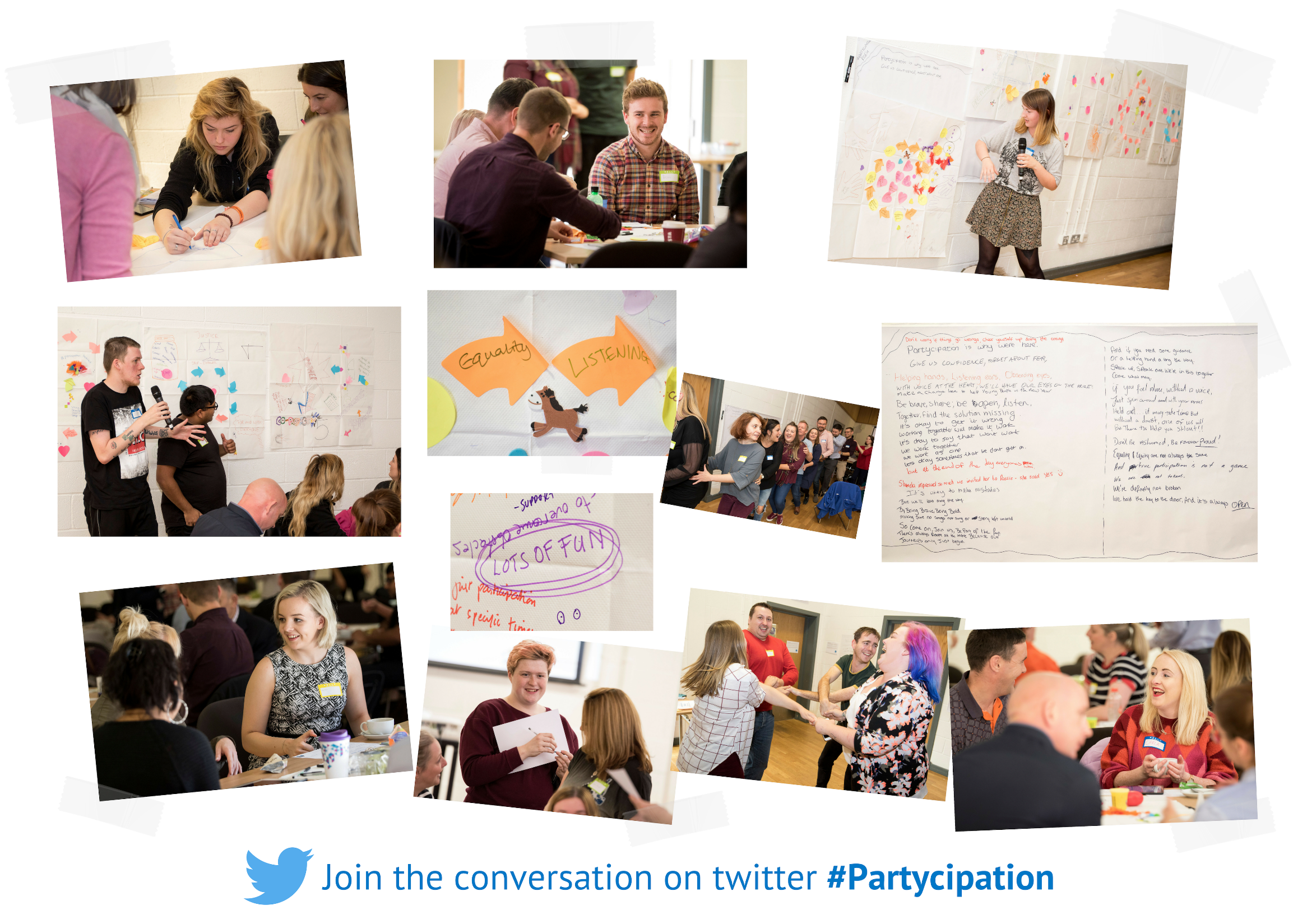 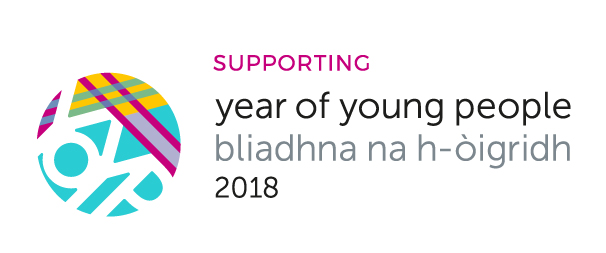 Corporate Parents - Time to Participate 

Thursday 11th July, Glasgow

Hello and Welcome! 
Saffron Rohan and Simone Smith
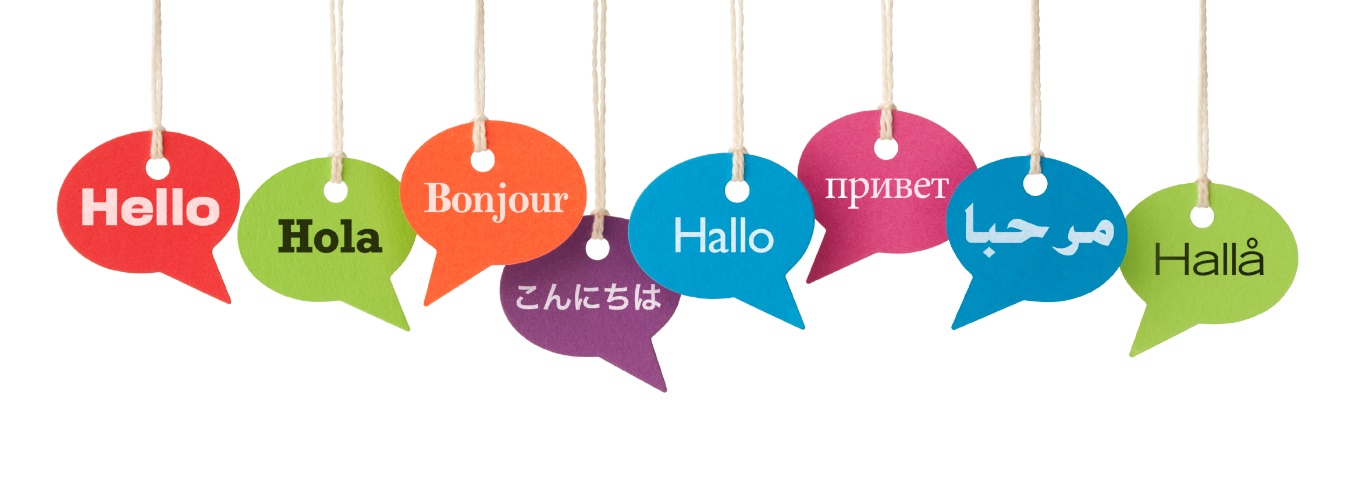 This is your space!
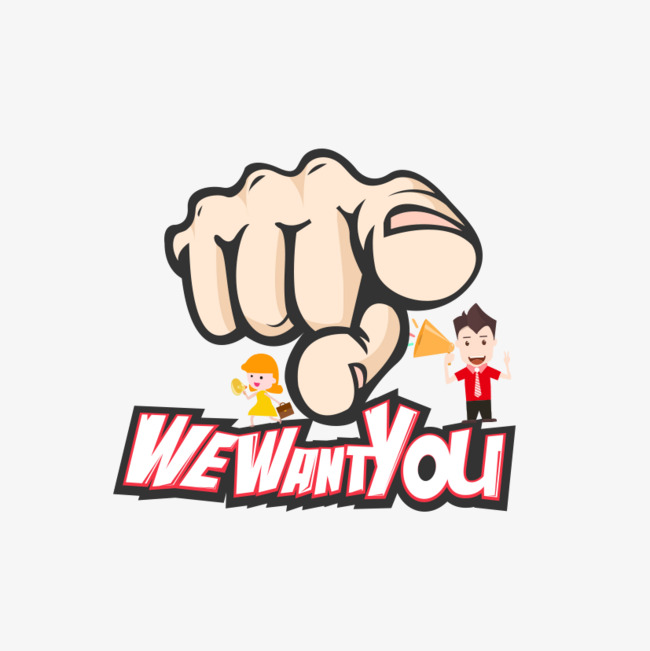 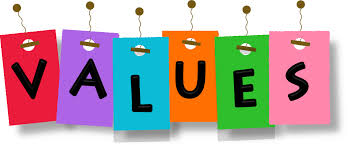 of the Network
Respectful 
Openness 
Non-judgemental
Kindness
Passion
Hope
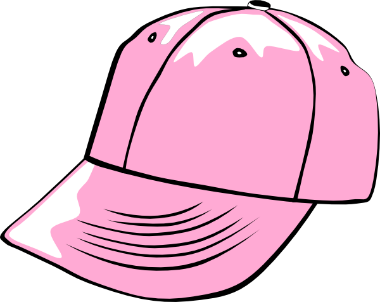 Let’s recap
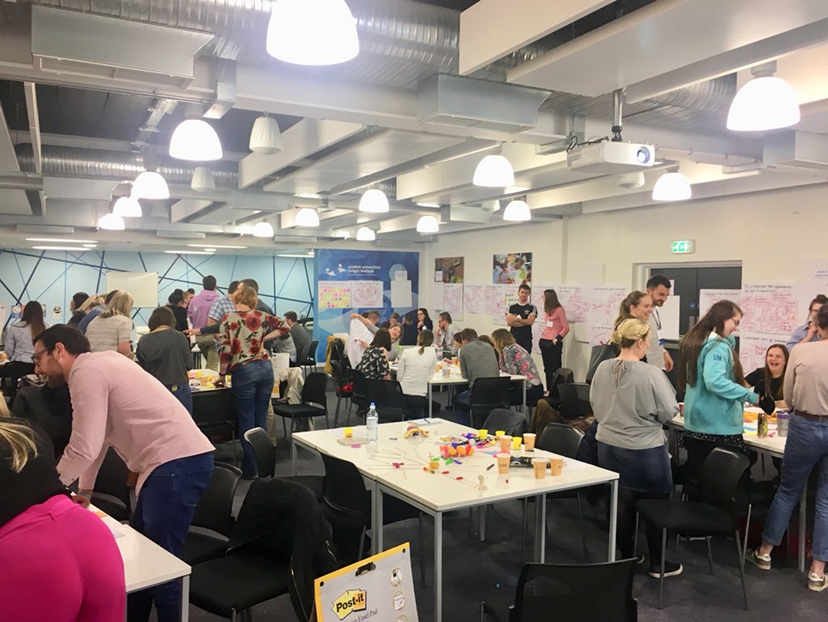 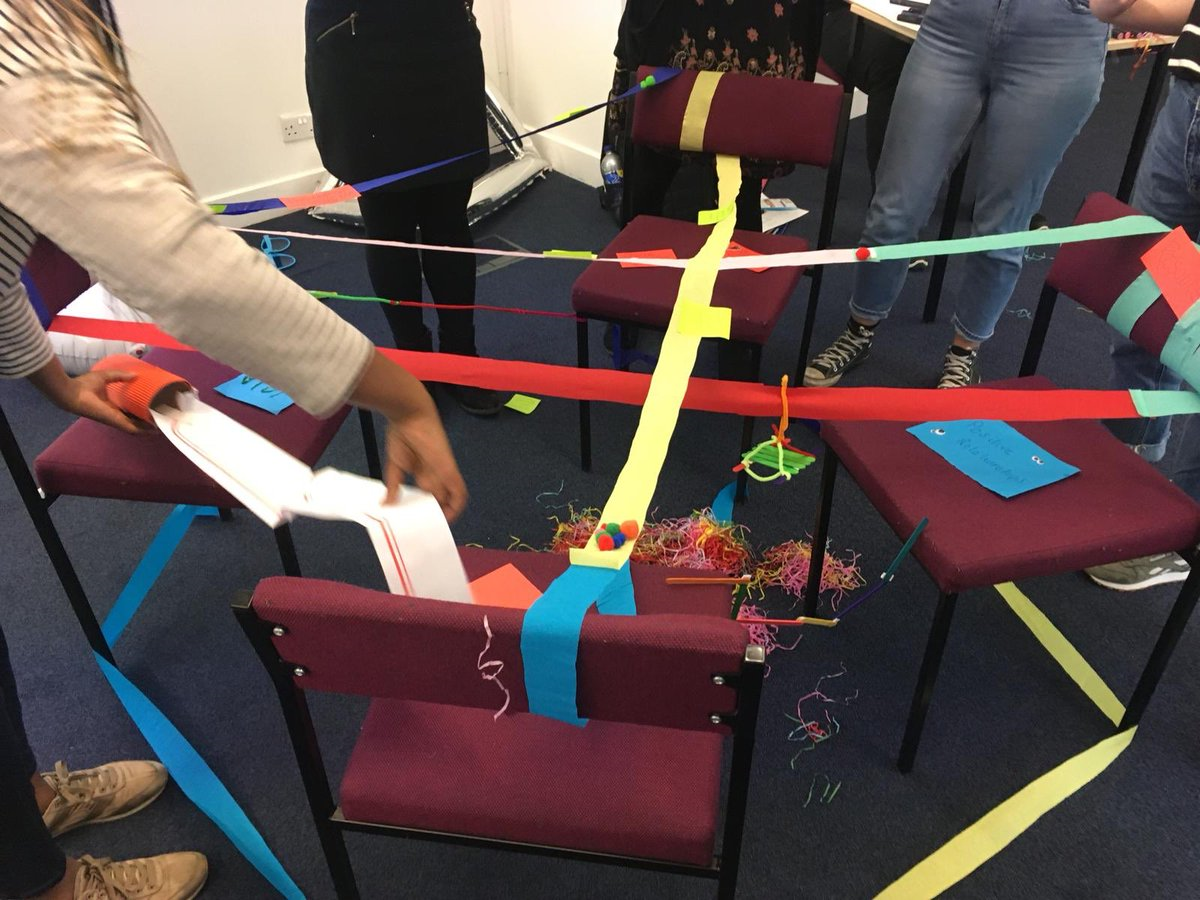 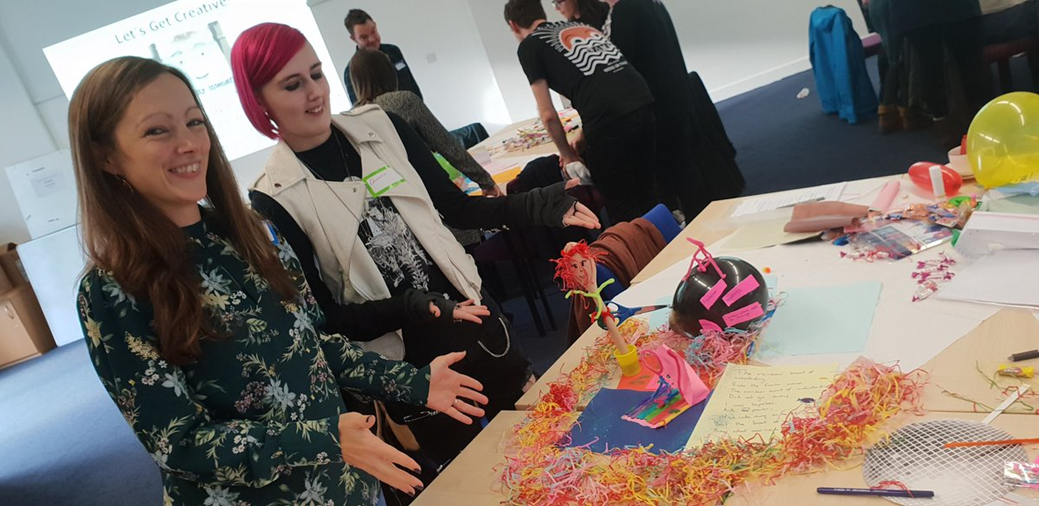 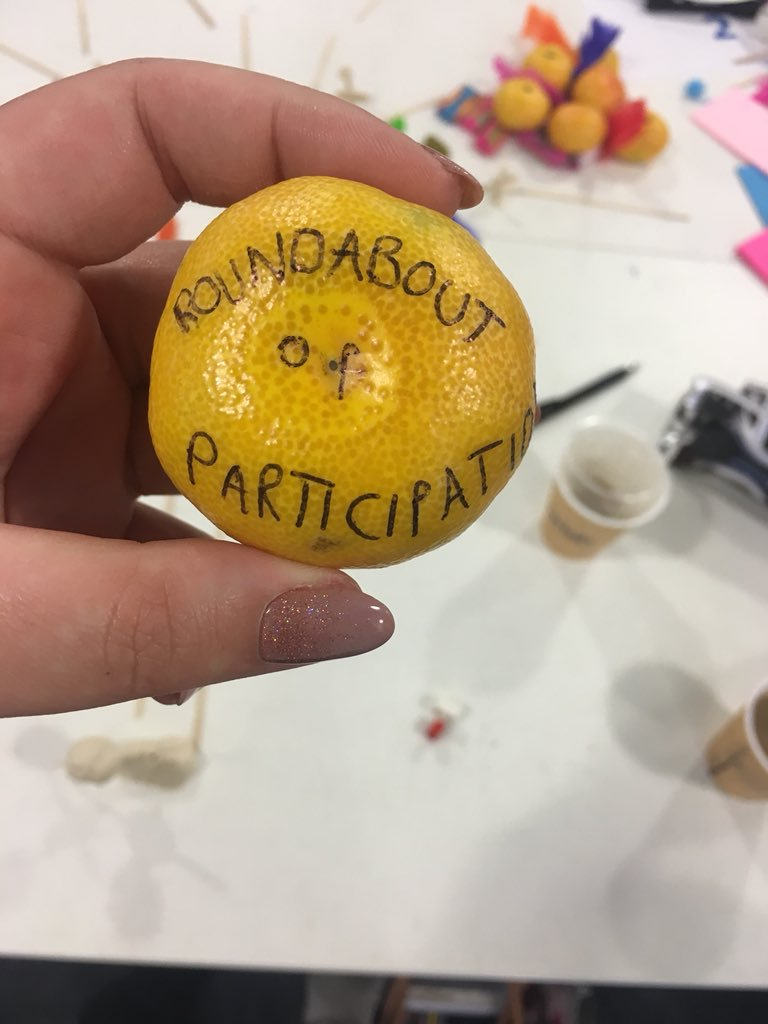 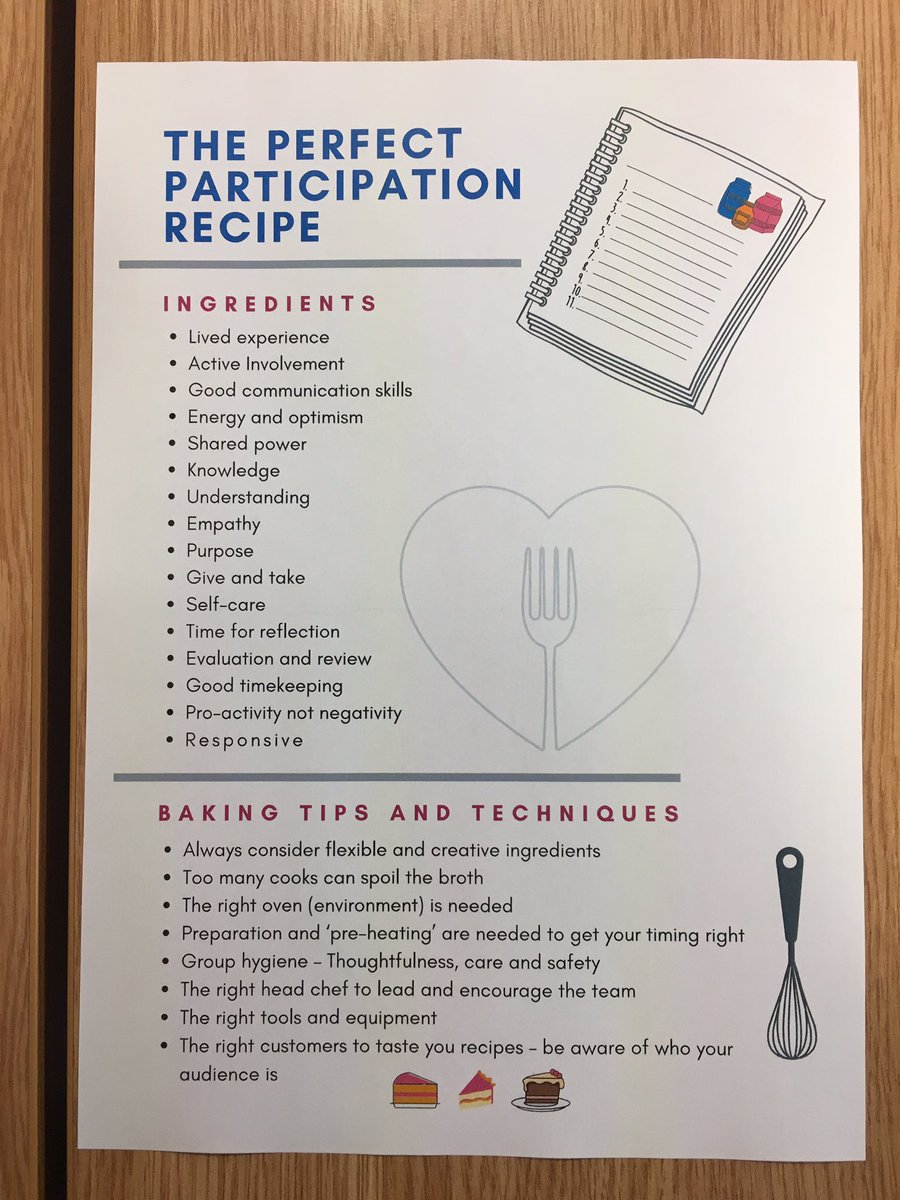 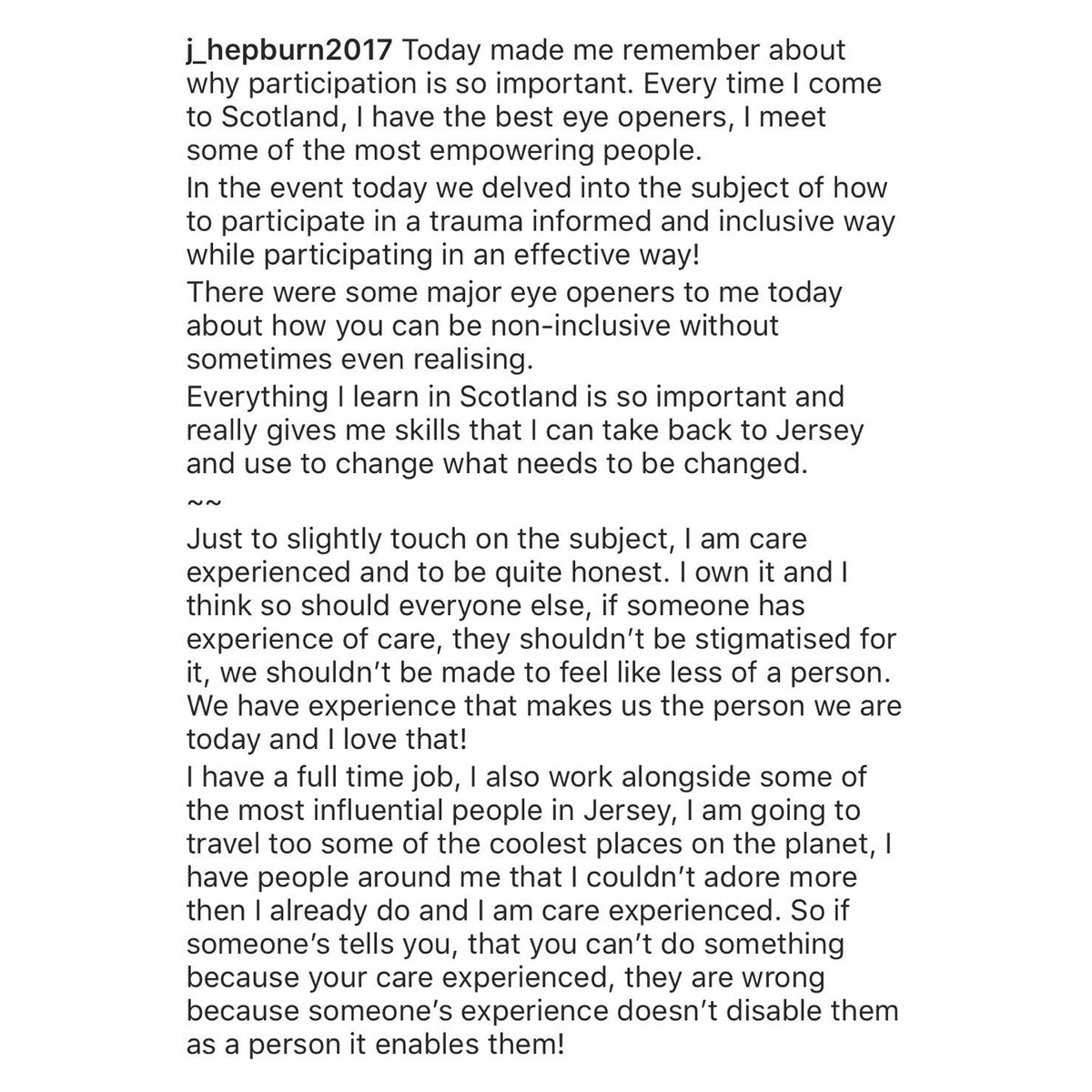 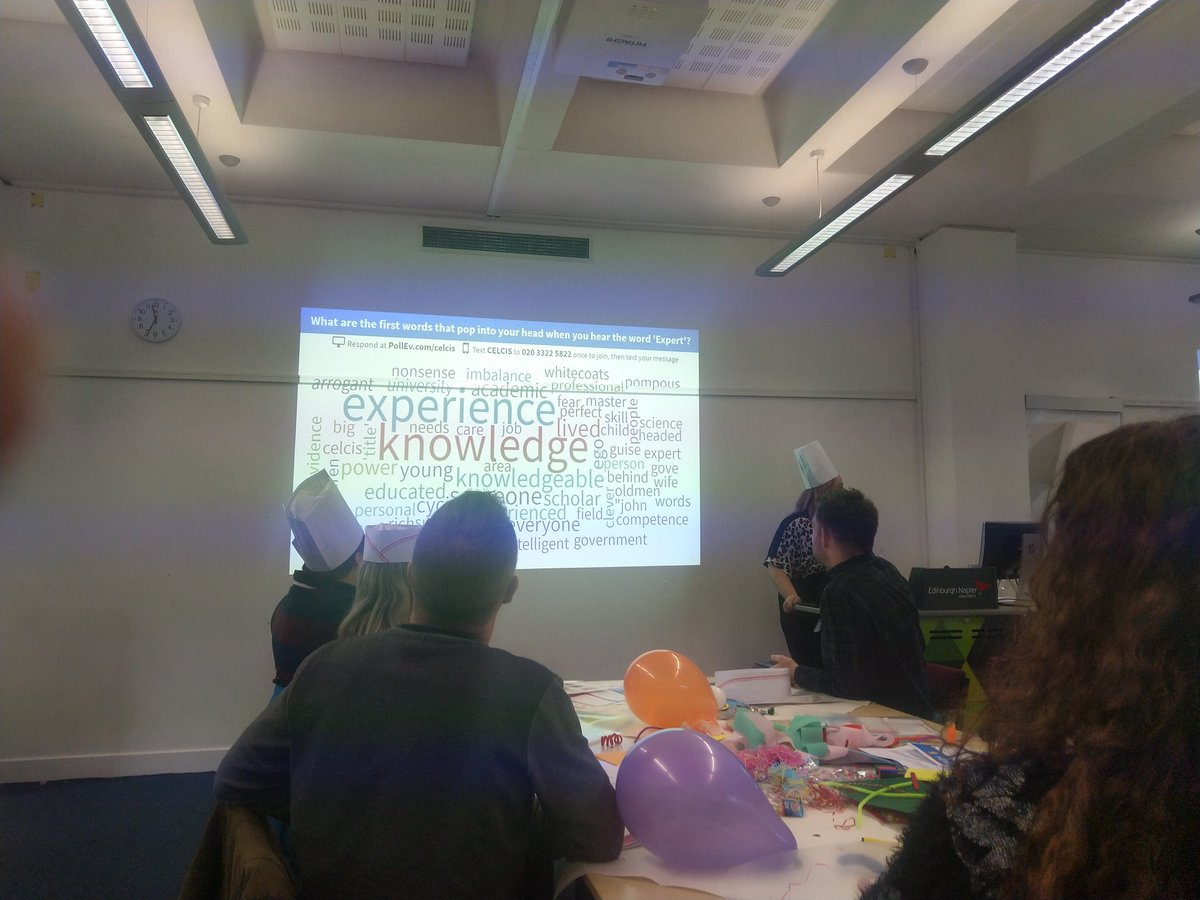 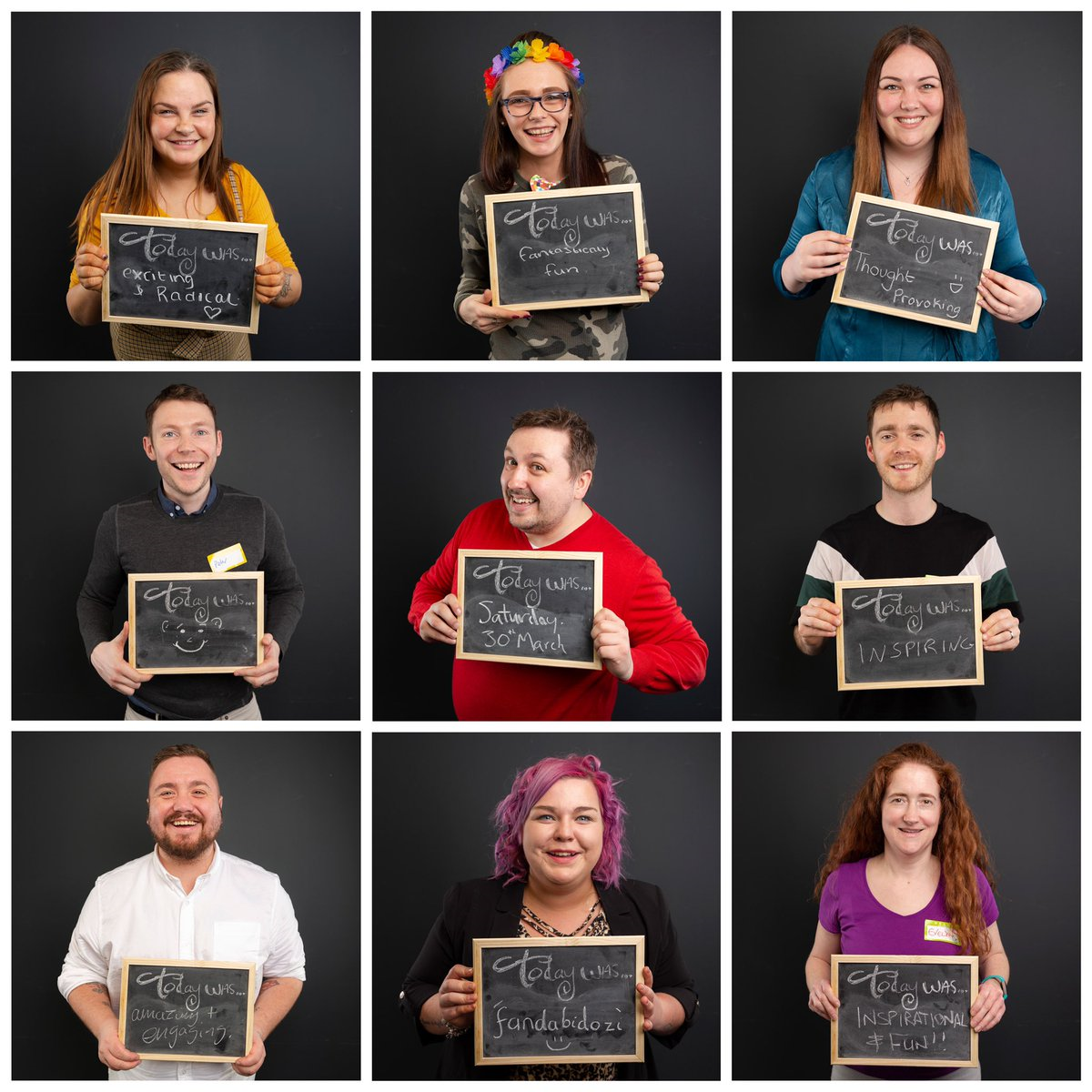 Poll Everywhere
We want to hear from you!

Text CELCIS to 
020 3322 5822 to join in
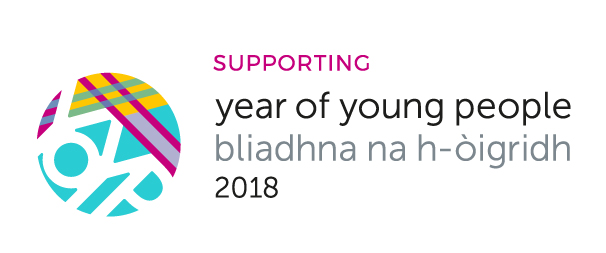 What are the first words that pop into your head when you hear the word “Participation”
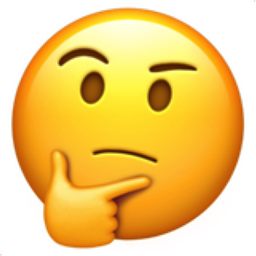 Text 020 3322 5822
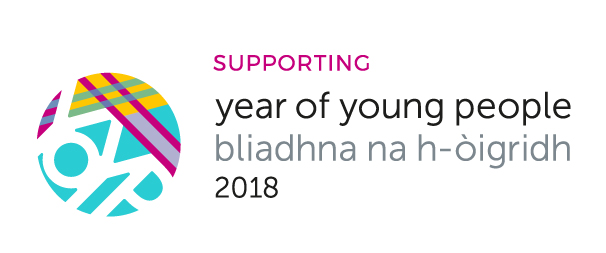 What are the first words that pop into your head when you hear the words “Corporate Parent”
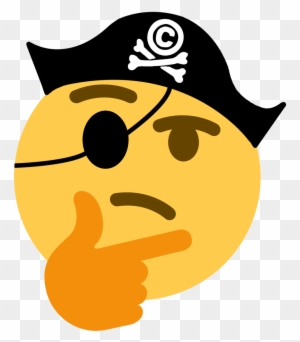 Text 020 3322 5822
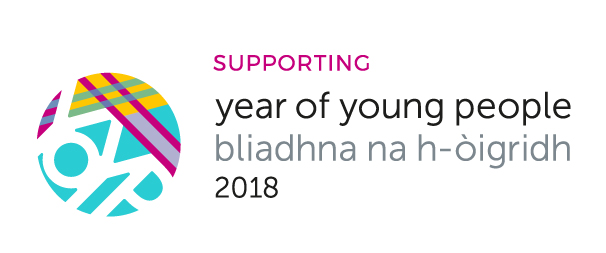 PollEverywhere Question: Why is corporate parenting an opportunity for participation?
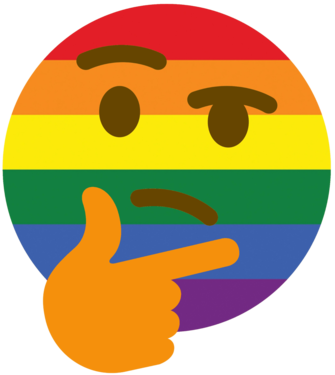 Text 020 3322 5822
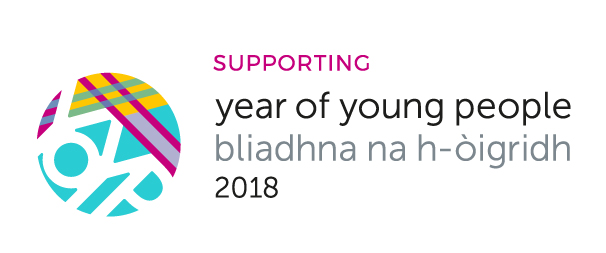 What is Corporate Parenting…Definition
Young People’s definition
Scottish Government definition
The Children and Young People (Scotland) Act 2014 defines corporate parenting as "the formal and local partnerships between all services responsible for working together to meet the needs of looked after children, young people and care leavers".
A good corporate parent will want the best outcomes for their looked after children, accept responsibility for them, and make their needs a priority.
Care experienced young people often don’t have a reliable family, so we need the professionals in our lives to act as parents. They should be there for you when your parents should be. To help you with your own circumstances when it comes to education and health among other things. They should help us the way our parents should but aren’t always able to. They should provide for us and make sure we have the opportunities that every young person should have.  (Sophie -15)
To elaborate….
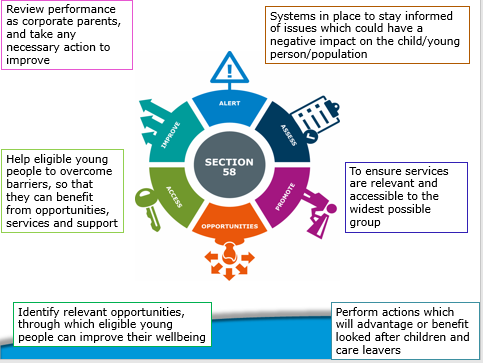 Lightning Presentations!
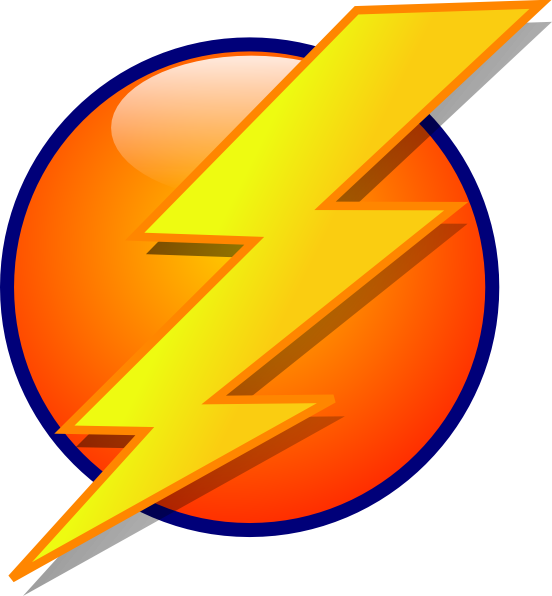 Lightning Presentations!
Jacqui Dunbar – Our Hearings, Our Voice
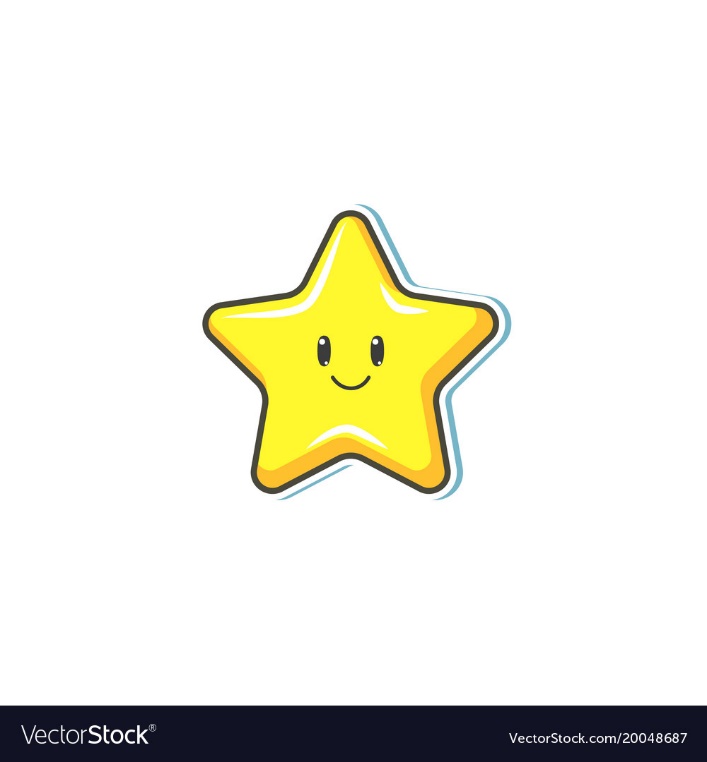 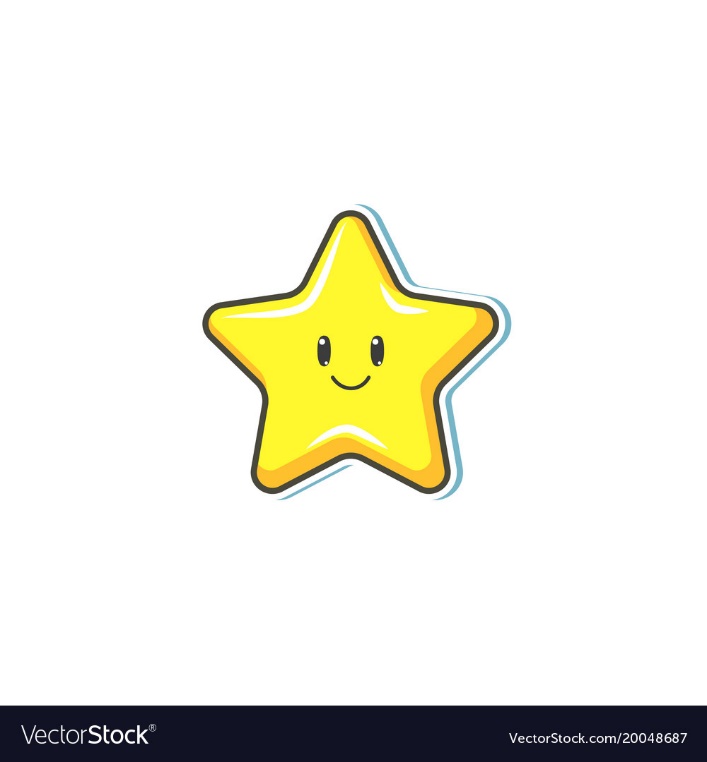 Lightning Presentations!
Jenny Ferguson – Project Return
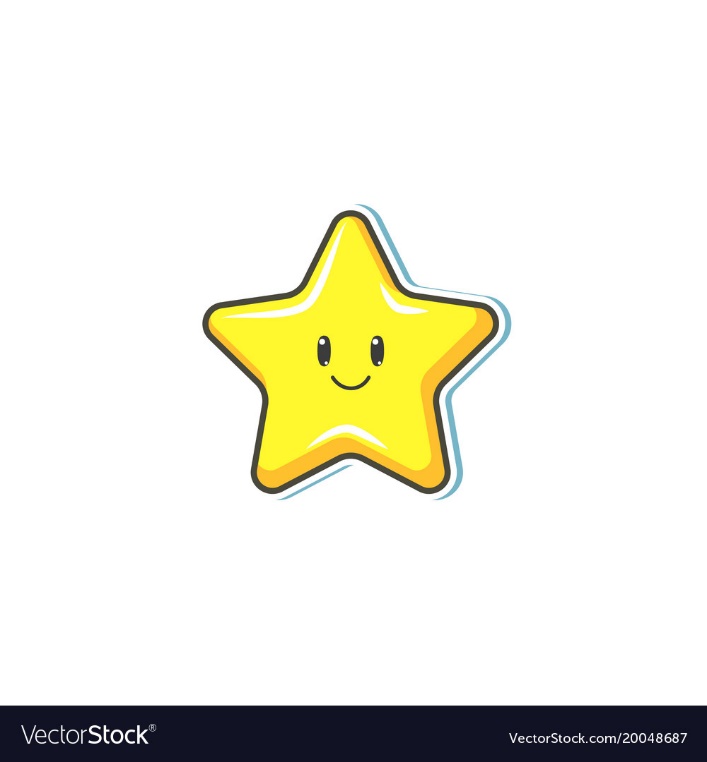 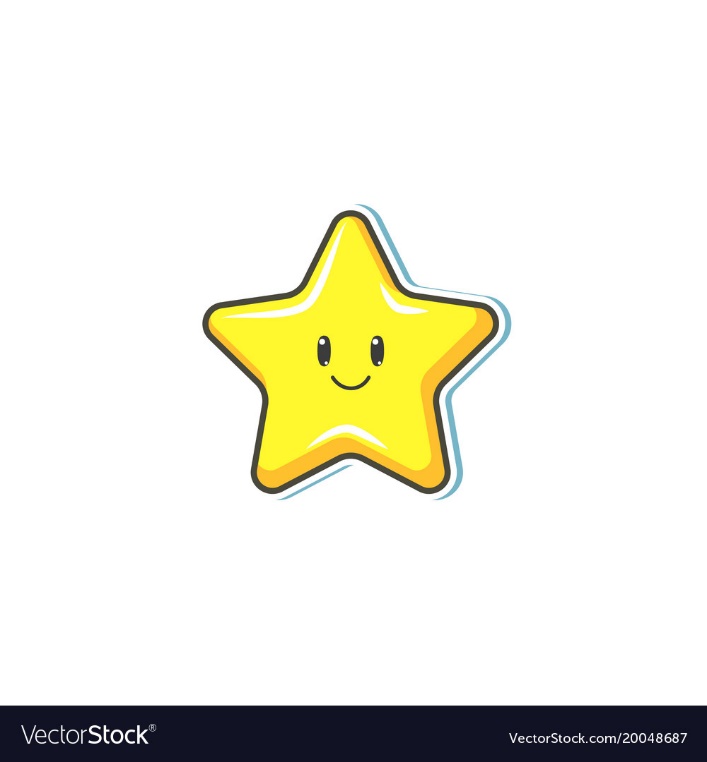 Lightning Presentations!
Ruth & Shannon – Staf & Youthjustus
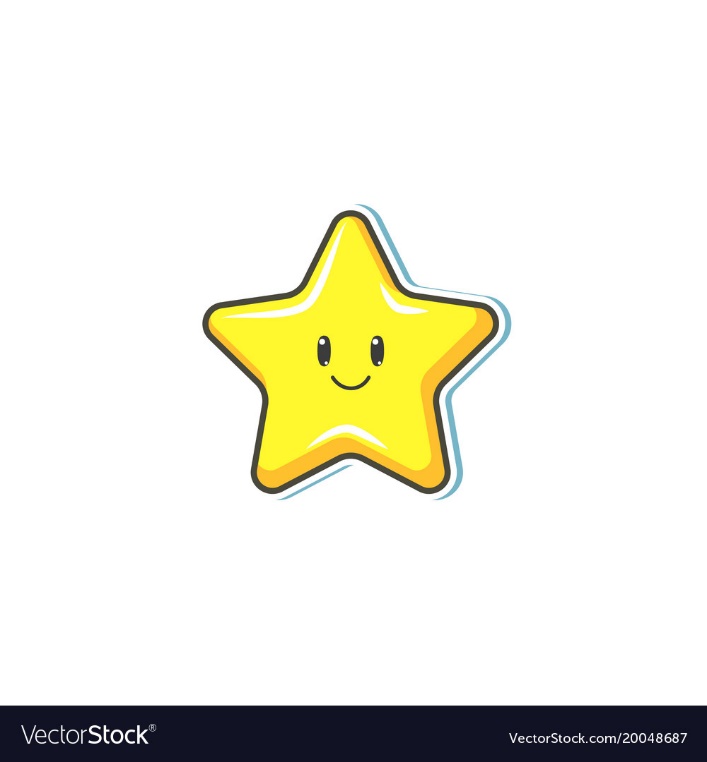 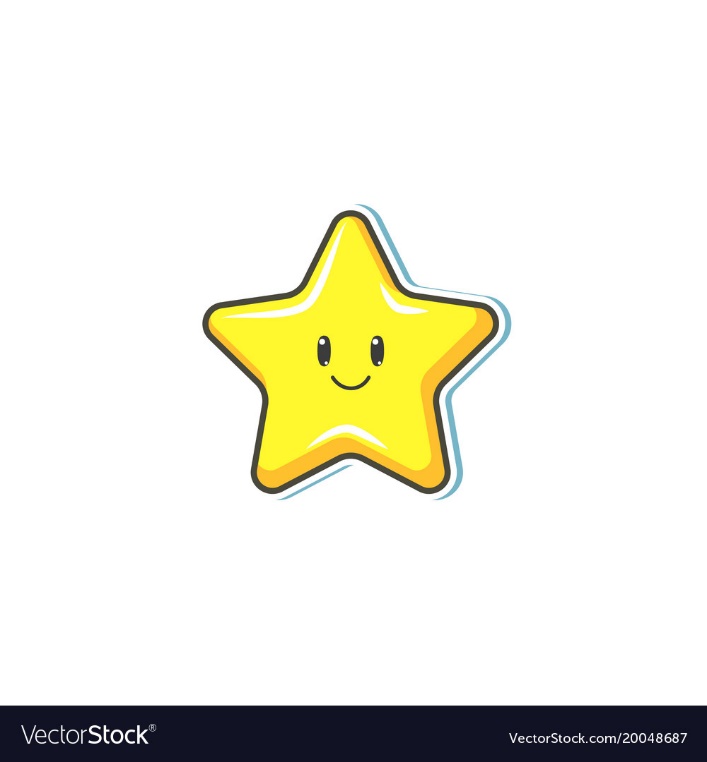 Lightning Presentations!
Ruth & Shannon – Staf & Youthjustus
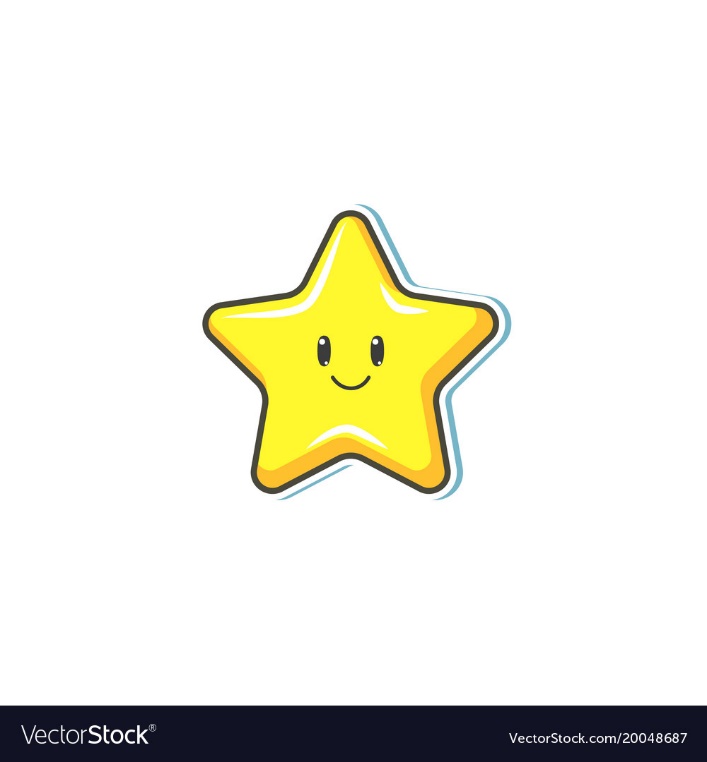 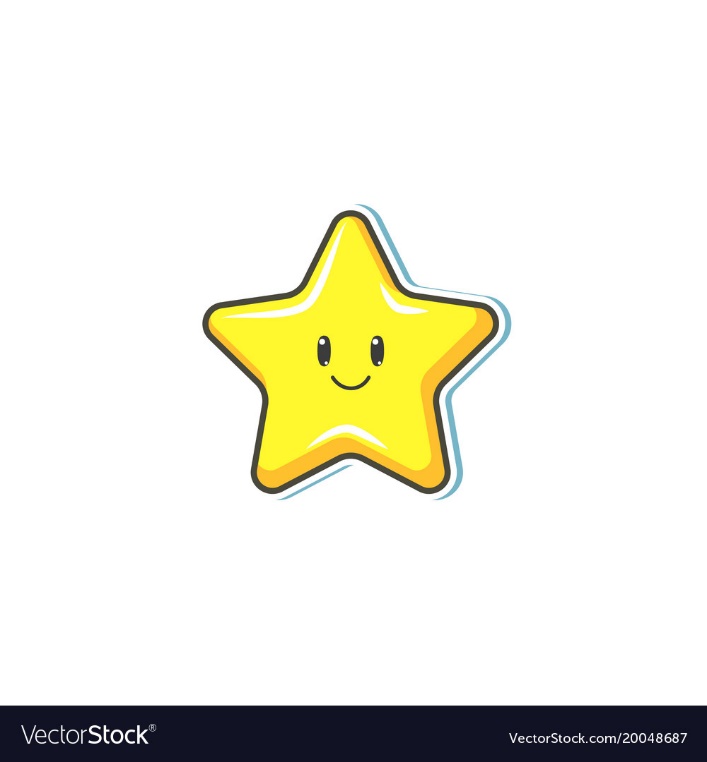 https://www.youtube.com/watch?v=goPEO_Tl2yQ&t=12s
Participation Stations: 1
What local authority or organisation are you from and what is role? Particularly in relation to corporate parenting 
What is YOUR understanding of Corporate Parenting?
What is your practical experience of corporate parenting and participation work? E.g. Champions Boards other groups or 1-1 work 
How do/can you make yourself available to young people? Are there any challenges to this?
Participation Stations: 2
What do you think of when you hear the word ‘Participation’ (in relation to your role)? Can you think of any examples? 
What do you want out of participation work?
Can you think of any examples of good or bad practise in terms of participation work? 
Within your role, what do you think the key challenges/barriers to participation are?  
As a corporate parent what would you like to achieve?
Lightning Presentation!
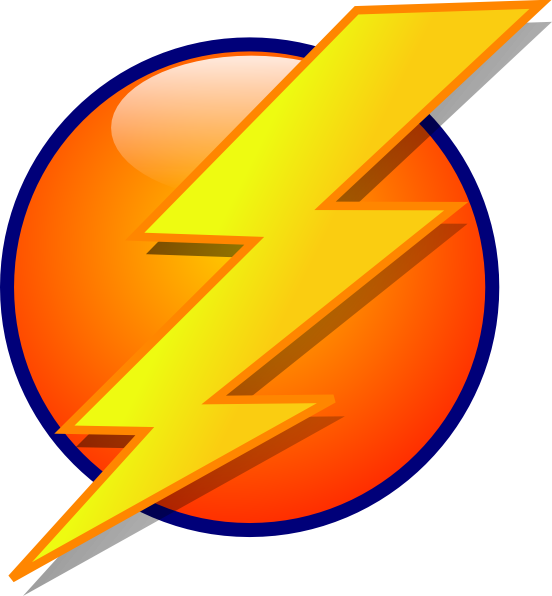 Lightning Presentations!
East Renfrewshire Champs Board 
Young People
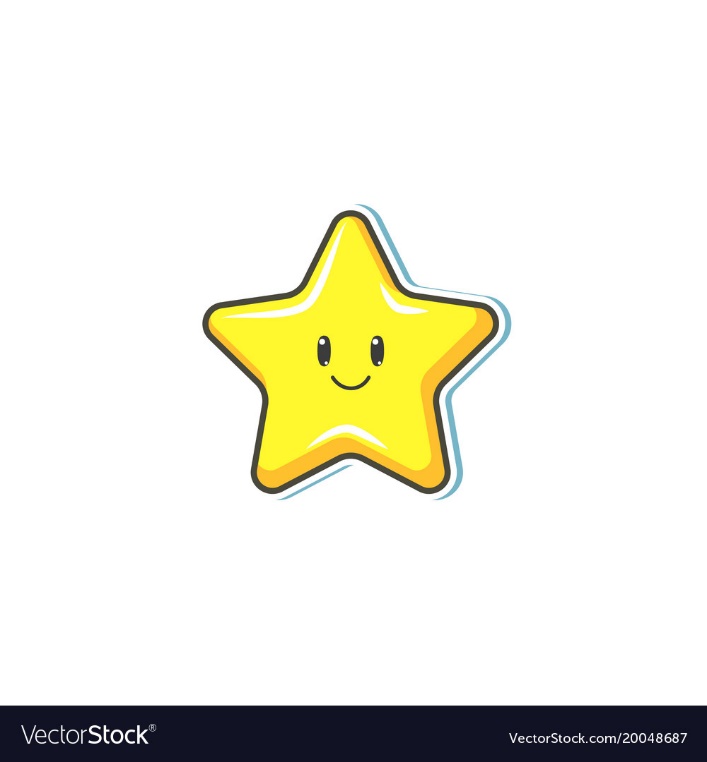 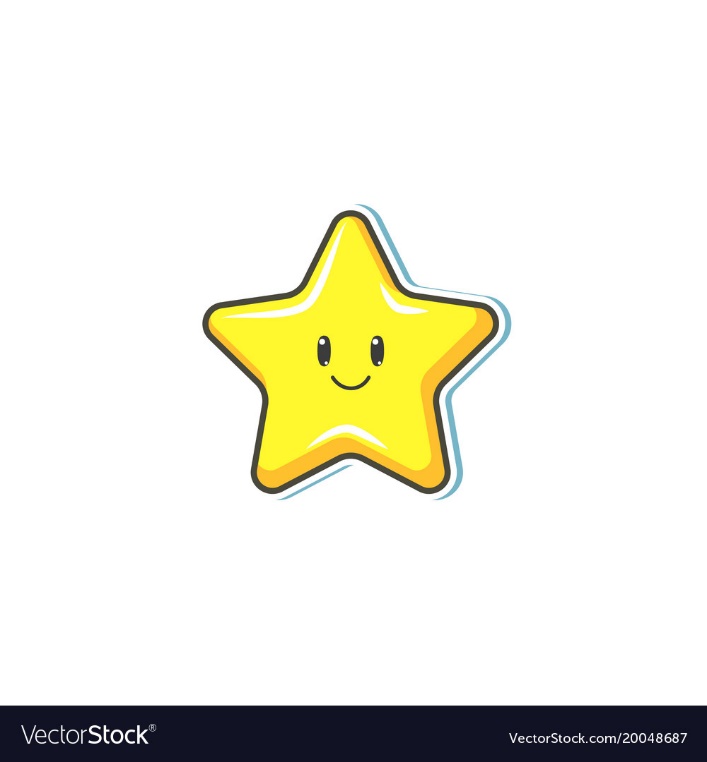 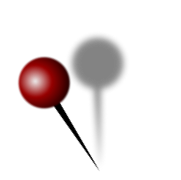 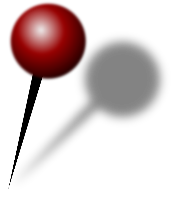 East Renfrewshire  Champions Board
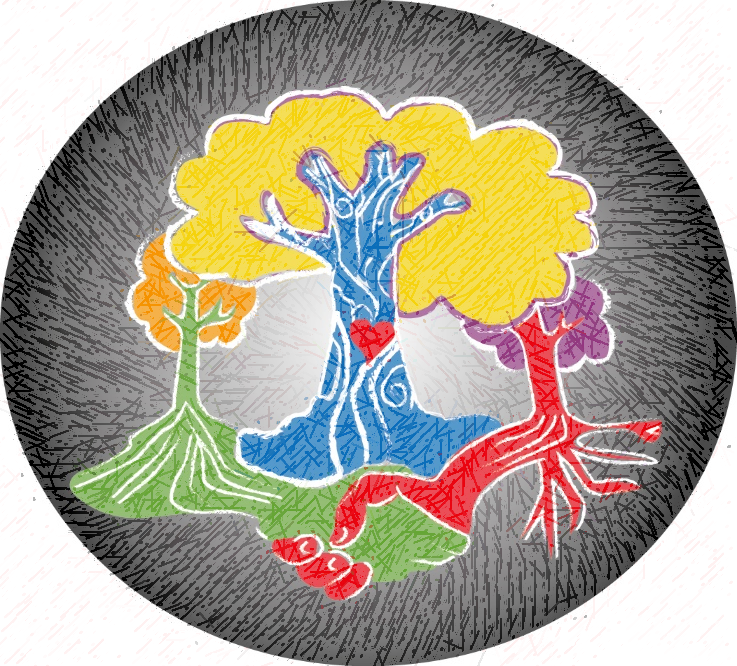 It is recognised that change is needed. Change can only be achieved if we work together to make things better.
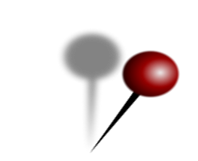 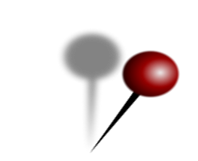 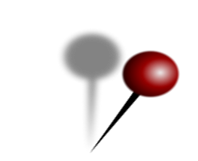 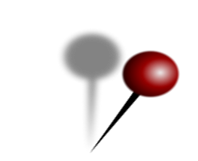 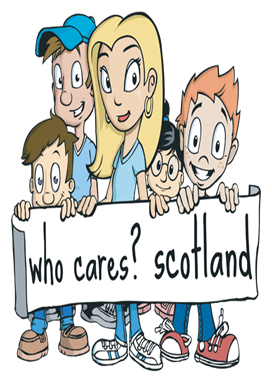 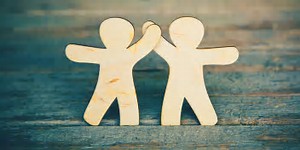 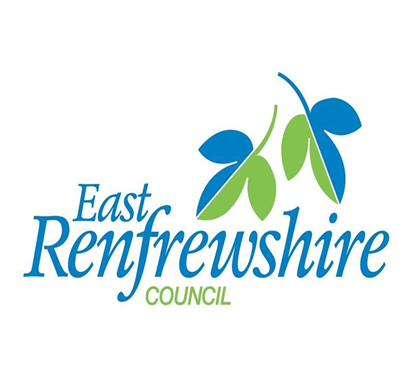 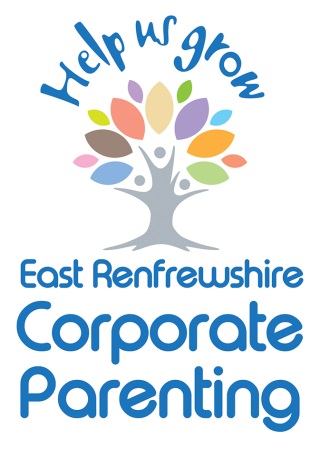 It’s a partnership – we can’t do it alone!
Our aims for the Champions Board
Empower young people 

Make things better for future generations of care experienced young people 

We are all equal – Break down the barriers between us and them.
 
Corporate parenting isn’t ‘a thing you have been told to do.’                 It will  be meaningful and central to your decision making.
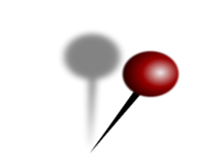 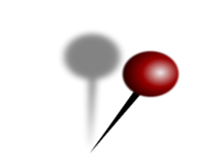 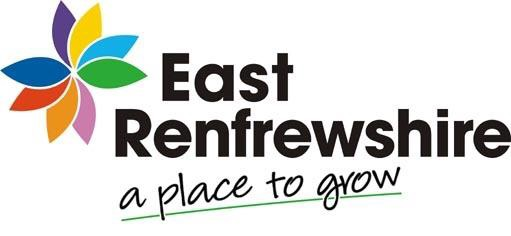 Since it started…
The focus has been on engagement  and participation with young people in a variety of ways.

 Getting to know the adult champions- relationships!
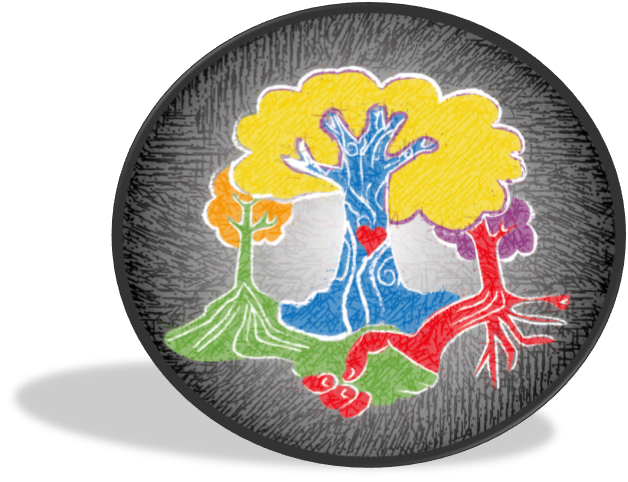 Relationships are important to us…
CEYP really struggle talk to professionals/adults when they don’t have trusting relationships with  them.
 
Building relationships takes time. 

We might open up and talk when we feel more comfortable and safe.
.
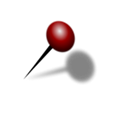 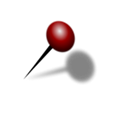 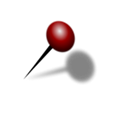 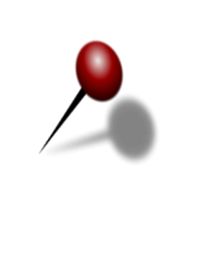 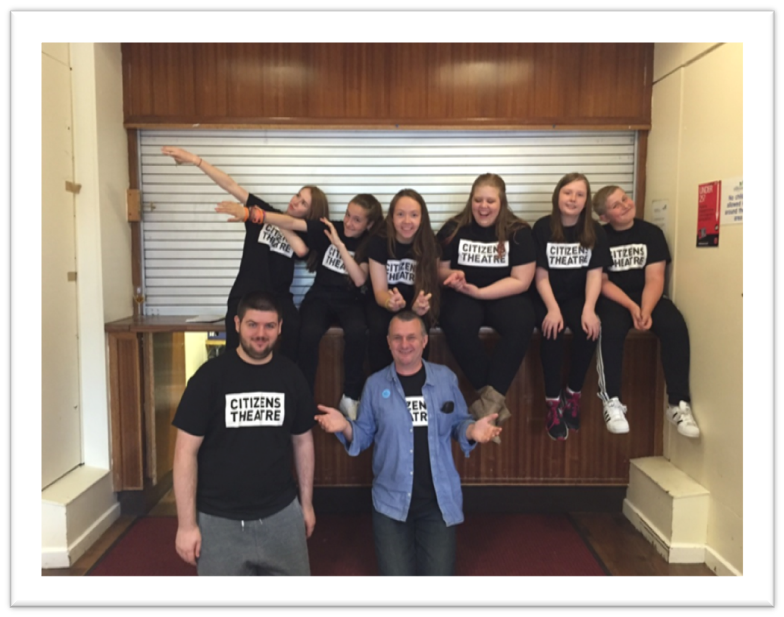 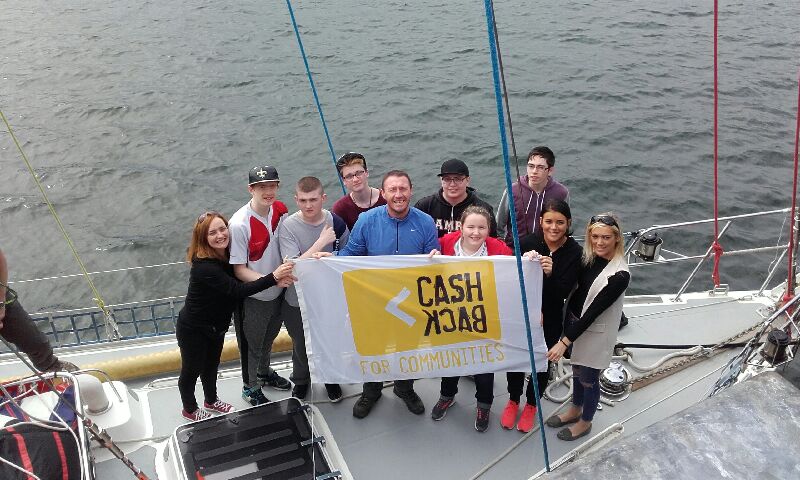 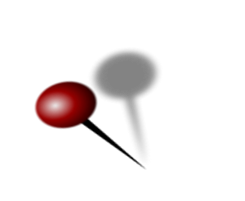 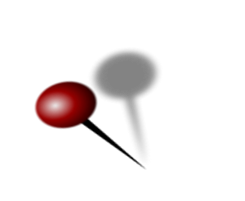 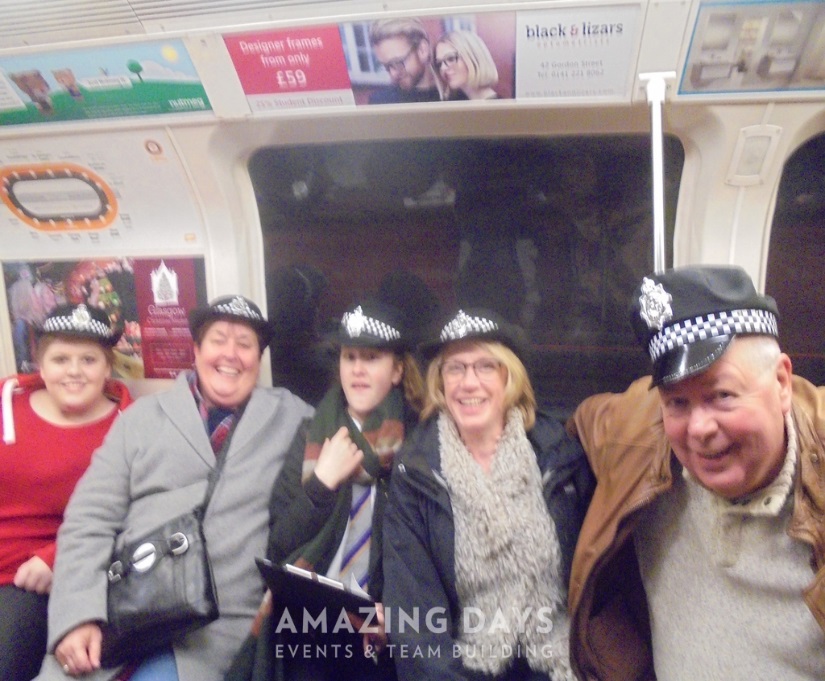 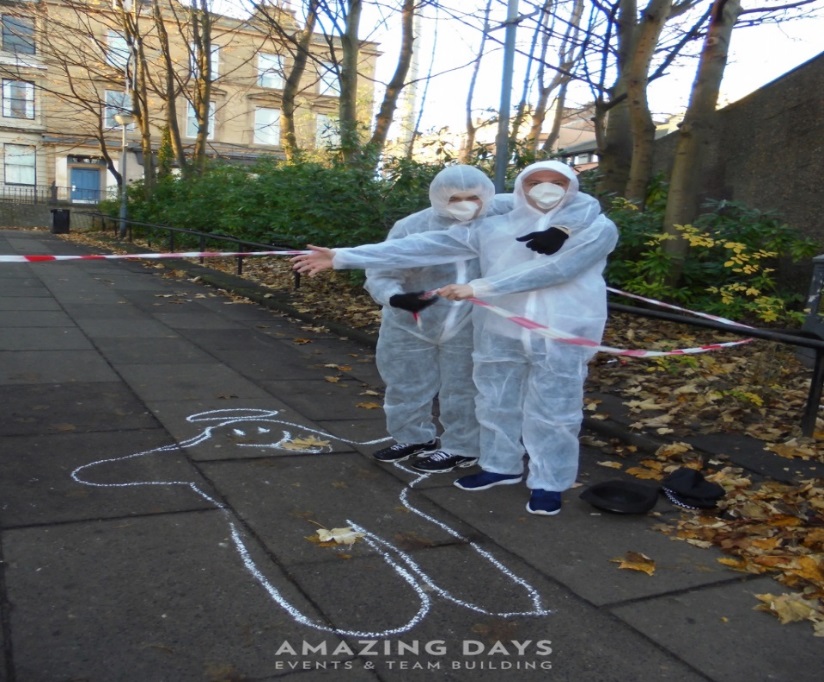 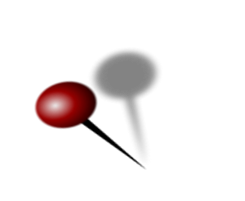 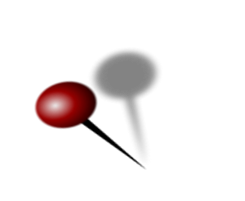 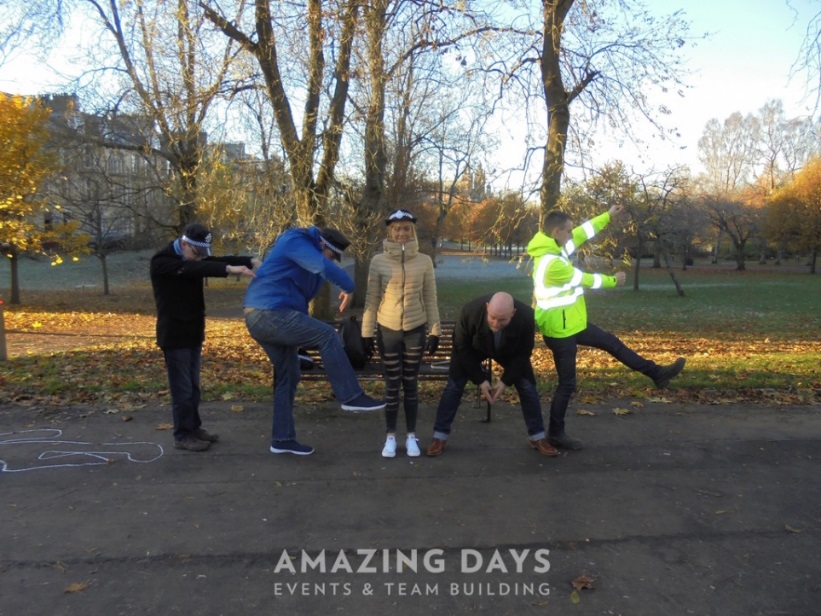 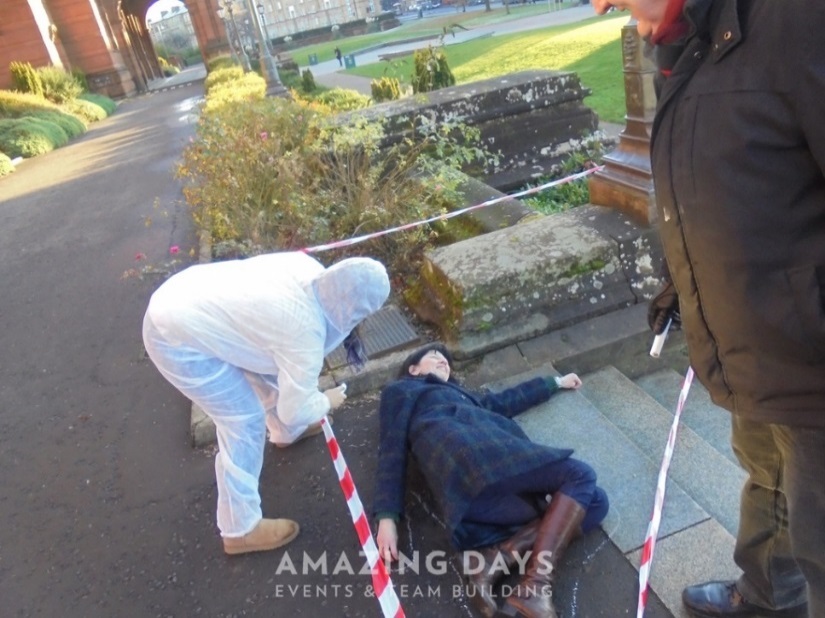 Mini-champs
The Mini-champs group works in collaboration with the  core champions board.

 It offers participation to the 6-13 year old age group.

 It allows younger kids the chance to be develop their care identity in a fun and creative environment.

 We support the Mini-champs to share their views through play. 

 These views can be used as a part of our ‘themed’ work and taken to our corporate parents for exploration.
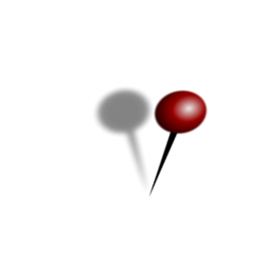 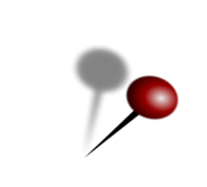 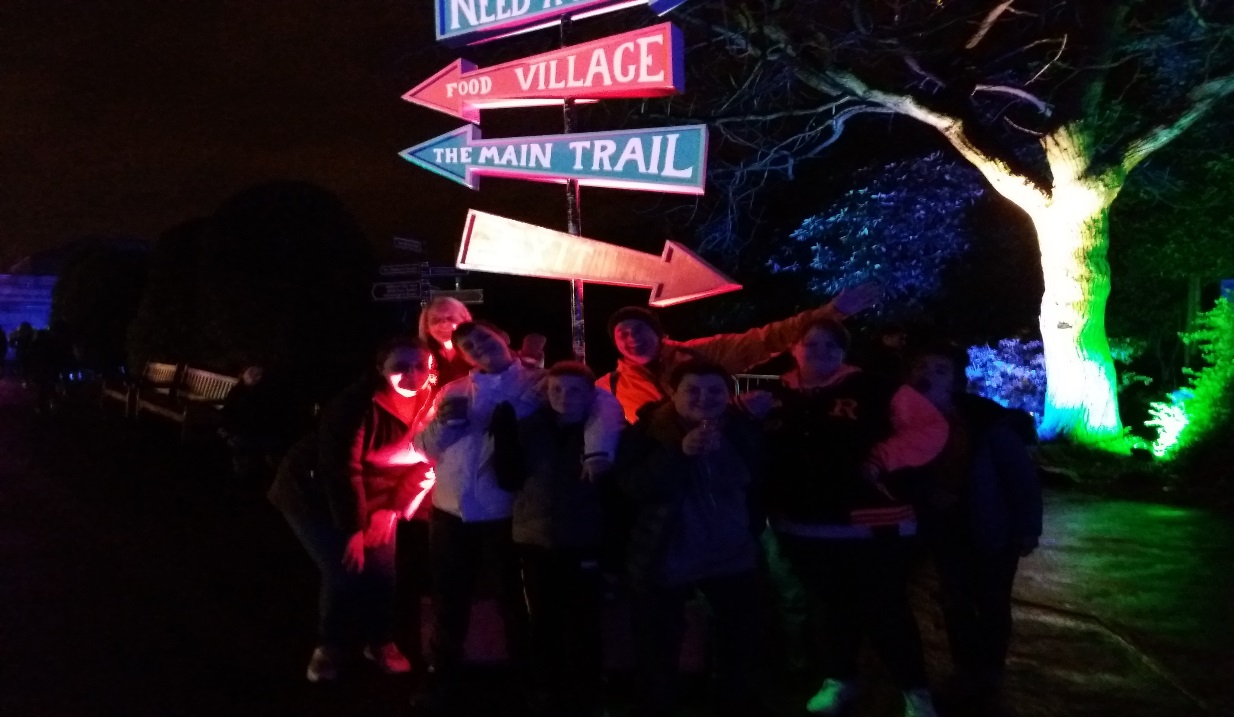 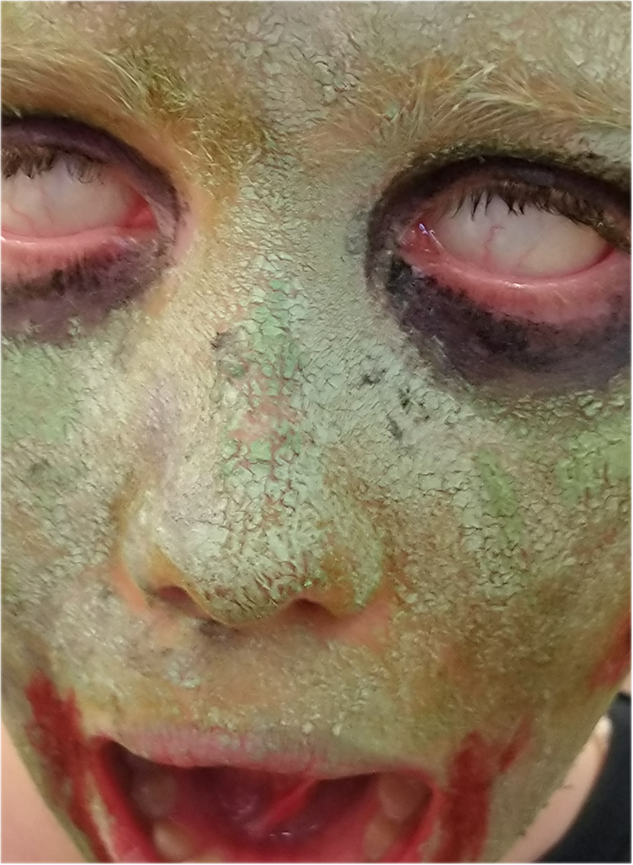 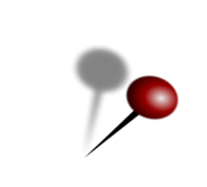 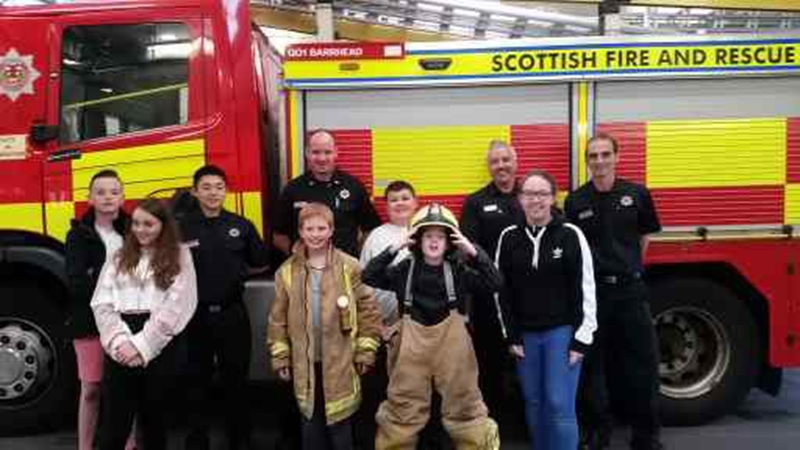 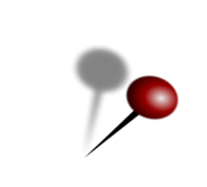 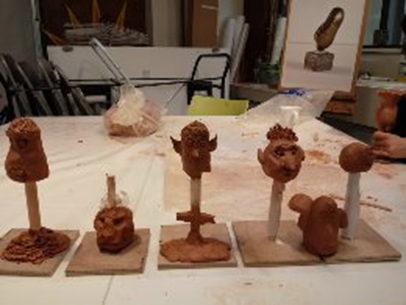 Some Champion Board activities
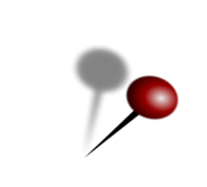 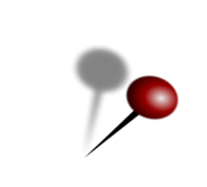 Writing and recording their own music singles 
Music festival
Photography project
Arts awards
Citizens theatre groups
Team building events including sports day, pizza making and previous residential weekends 
Street cones performance 
Writing and producing a film
Putting on events such as summer BBQ and care day 
Learning cooking skills
Learning magic tricks
Writing and performing in drama productions 
YISS summer programme 
Young person led workshops at Conferences including Social Work Scotland
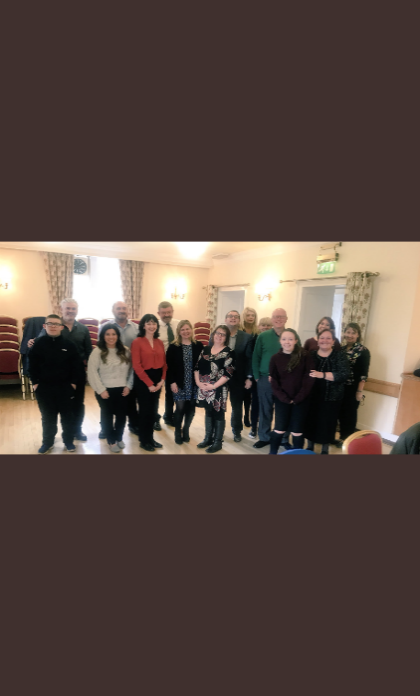 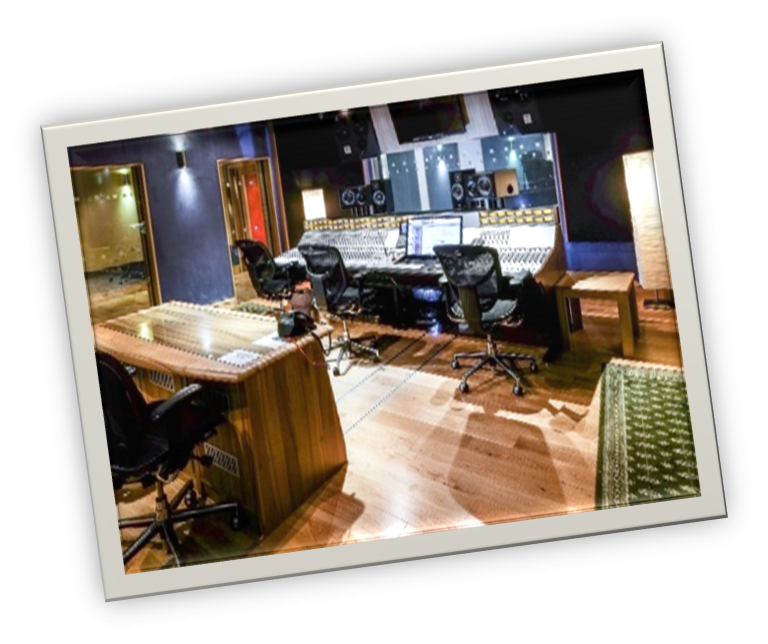 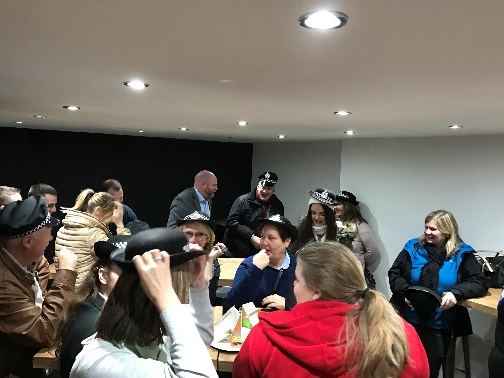 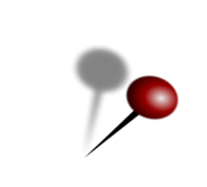 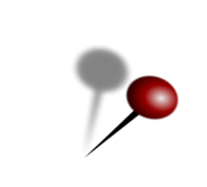 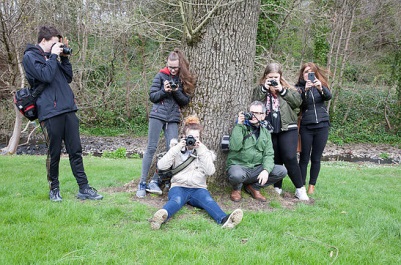 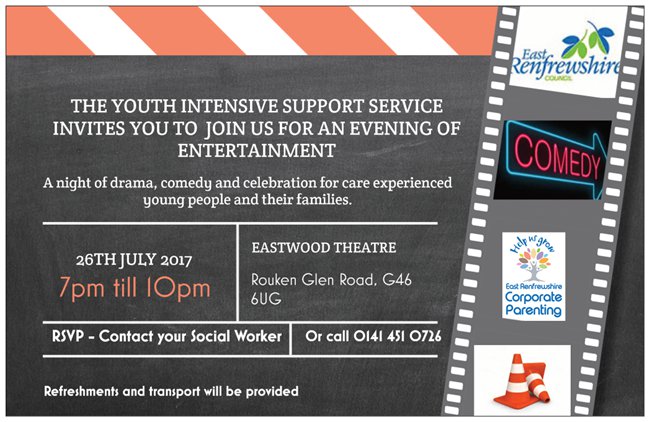 Consultation Invites
Young champions were consulted on their views for a new education policy aimed at better supporting care experienced pupils in the authority. 

Young champions were invited by the ‘Better Hearings’ group to share their views on what would make the Hearing system better for care experienced young people.
How does the champions Board work?
Fortnightly meetings with core group                                            Fortnightly Mini champs meetings 

 
                                         


                                                         Quarterly meetings with adult champions
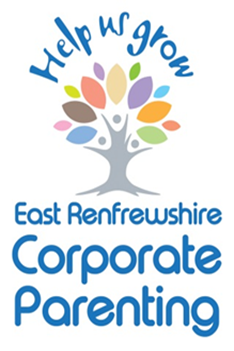 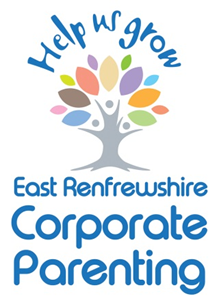 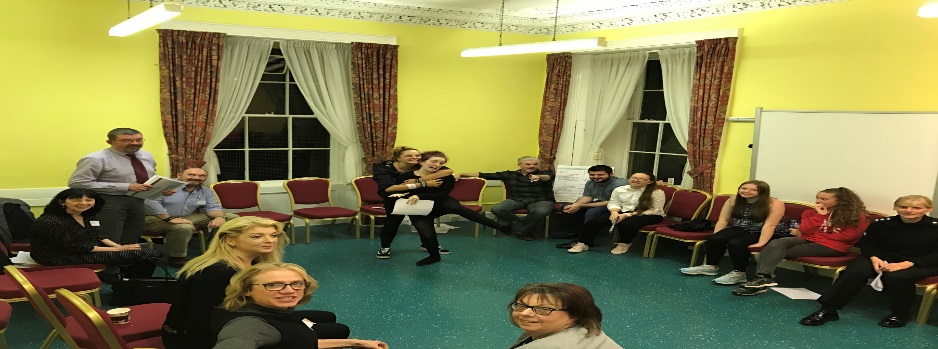 Themes presented thus far …
MENTAL HEALTH

 HOUSING

 HEALTH AND WELLBEING (CULTURE AND LESIURE SERVICES)

 POLICE AND YOUTH JUSTICE
Achievements
Mental health
 2 nurses to be allocated to social work teams – focus on building relationships and interventions with young people struggling with mental health issues. 
Housing
 Training to be delivered to housing staff to raise awareness of difficulties faced by care experienced young people.
 2 workers identified within Money And Advice Team to work with care experienced young people.
 Supported living accommodation hub to be redesigned to be more care experience friendly.
Achievements
Health & Wellbeing – culture & leisure services
Care experienced young people can now take a plus 1 of their choosing with them when using their ‘All Access’ card within the authority.
Commitment to ensuring parity of offer for young people placed out-with the authority. 
Police
 Proposal for police to receive ‘care experienced awareness’ training.
 Proposal for care experienced young people to receive ‘rights awareness’ training.
 Police invited to attend champions board participation events throughout the year.
Barriers to success
Some corporate parents appear more involved and enthusiastic than others. 
 We want them to be more proactive in consulting and collaborating with us.
We invite our corporate parents to think about what their organisations could do to make care experienced young people’s lives better in their authority.
We invite our corporate parents to visit our fortnightly groups to build relationships and better understand issues affecting care experienced young people.
What’s next for the Champions Board?
Summer programme 2019 involving planned day trips and participation activities.  

Organise and host an inclusive event giving disabled young people who are care experienced opportunities to take part in champions Board activities. 

We want to continue building on relationships with corporate parents  and  keep progressing our previous themes.

Expand consultation and participation reach within authority.
What else has been gained?
We have created a mini family for ourselves and a sense of community 
We have grown in confidence and this makes us feel safe to open up about our lives. 
We have created a platform to successfully influence change within our local authority. 
We are taken seriously by corporate parents- they have responded to our asks.
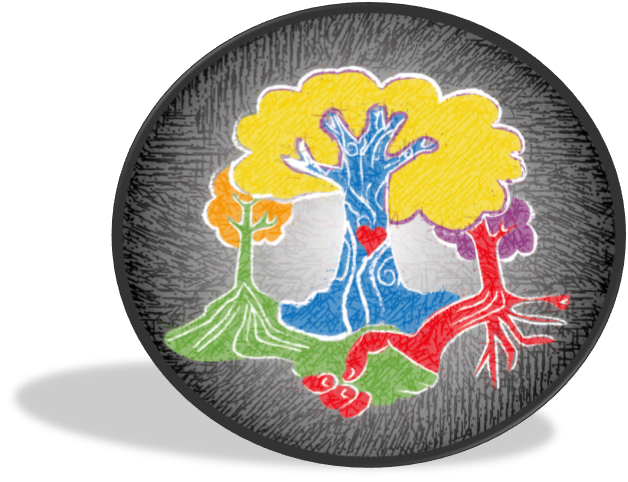 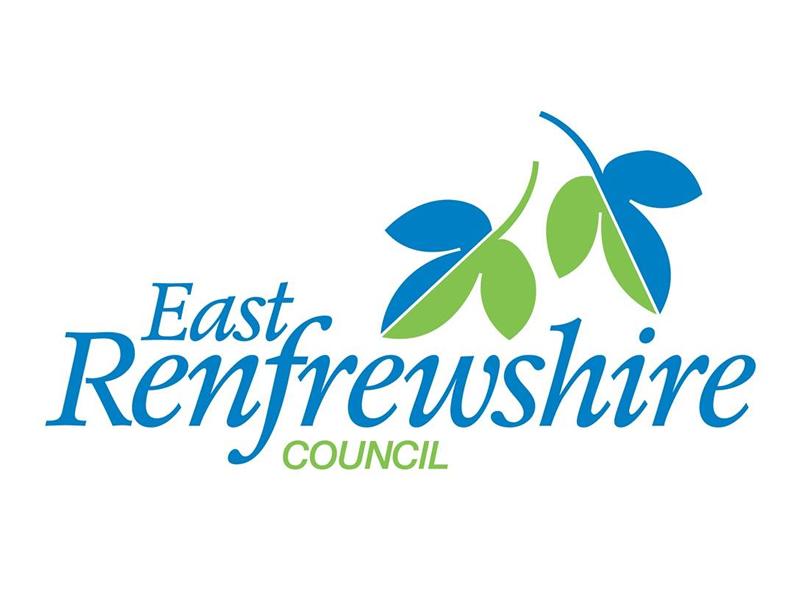 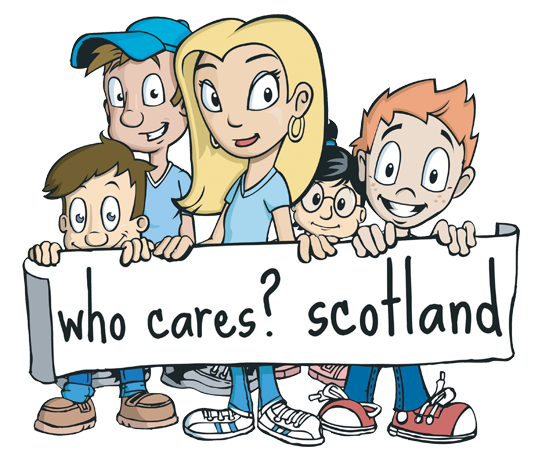 Lightning Presentations!
Angela Boyle – St. Mary’s Secure Centre
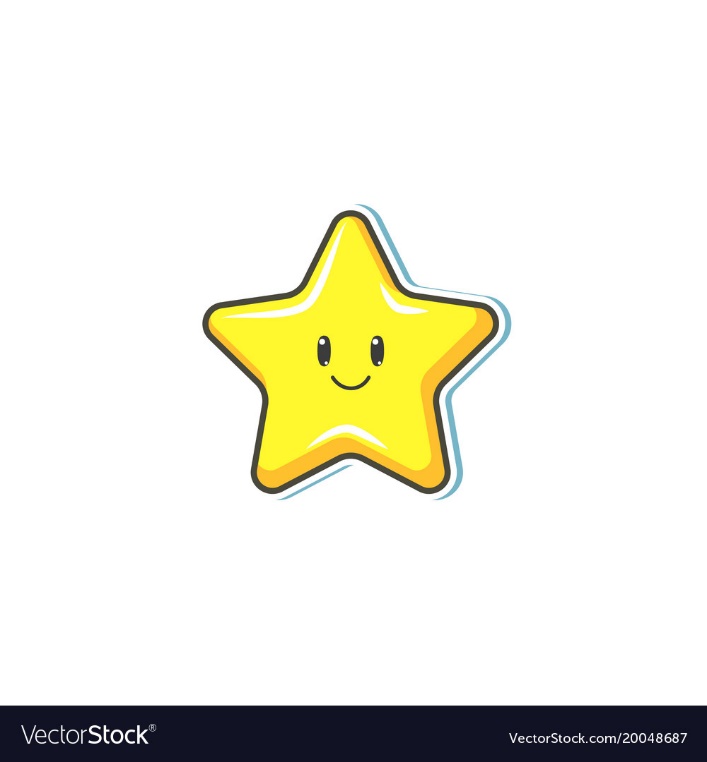 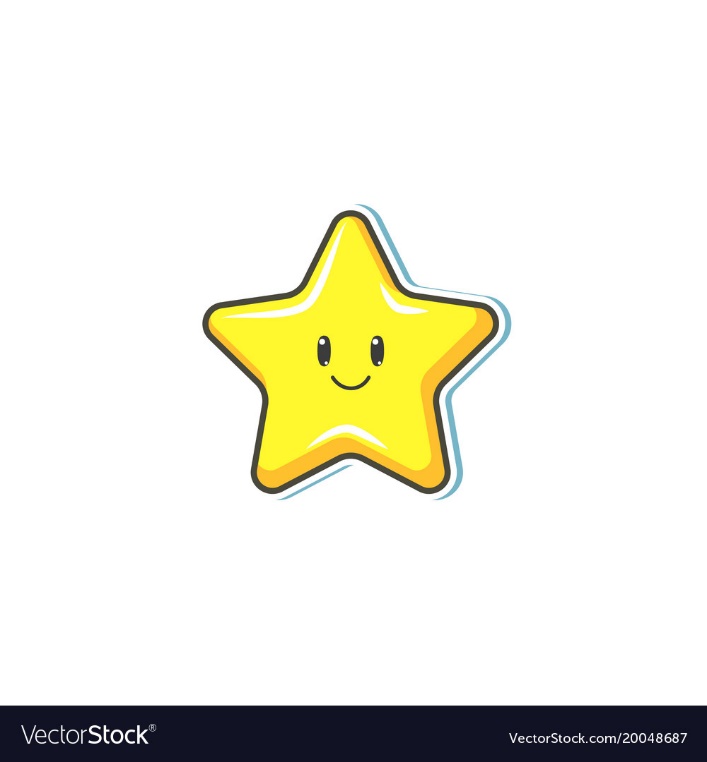 Participation Stations: 3
If you were planning a piece of participation work; who might you want to be part of your planning group? Why?
How you would you engage young people that you wanted to be part of your planning group or participation work? Please give examples
Discuss how you might want to think about promoting the work you’re doing and reaching the right people. For example, directly contacting young people, flyers, social media etc. 
Think about numbers and age ranges in terms of who the people you want to work with will be? Having a diverse age range can be challenging
What do you think are the key challenges/barriers when planning participation work? Can you think of any solutions for overcoming them?
What is the purpose and long terms goal of the work you’re planning to do?
Participation Stations: 4
Introductions and relationship building within the planning group…
How would you work on building relationships within the group and allowing everyone to get to know each other?
How would you deal with situations of conflict within the group or during participation work?
Maybe consider what previous experience of participation young people and/or other professionals might have already
How will you evaluate to improve and measure the success of your participation work?
What other support might young people need over the duration of work?
Consider things like; group structure, flexibility, numbers, key aims and objectives of work and resources…
With these things in mind, can you as a group make a mock agenda for your “first planning group agenda” 
Can groups please run through these for the room once completed 
Come together as large group to discuss findings and ask questions
Have there been any re-occurring themes in terms of challenges and barriers faced as a Corporate Parent
It’s Lunch Time
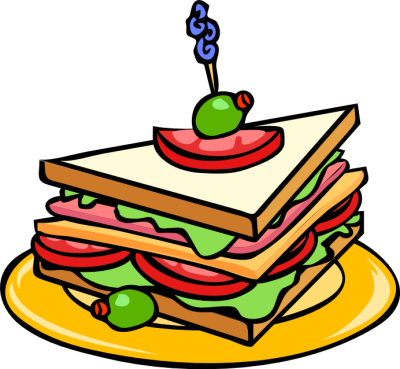 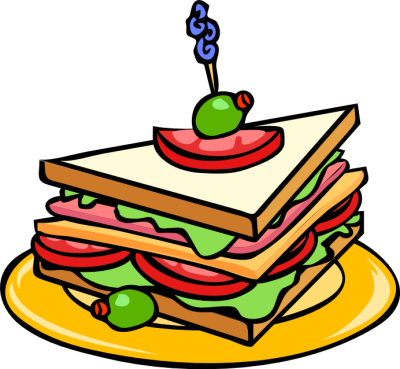 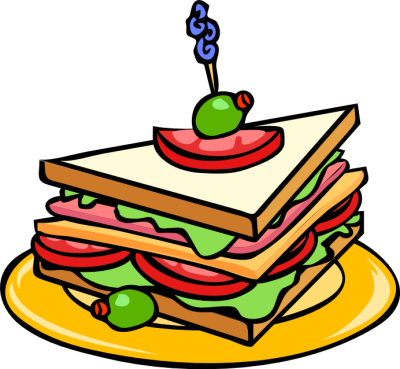 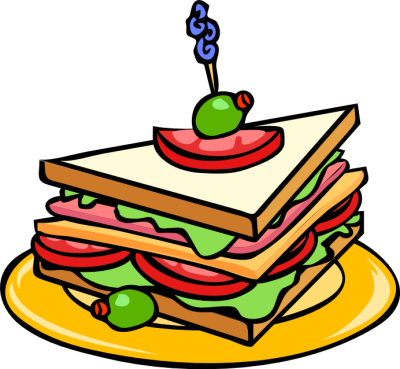 Create your own transport: Journey to participation race
Please take 5-10 minutes to look at some f our paper plain how to guides. Create your planes and we will see who can go the furthest
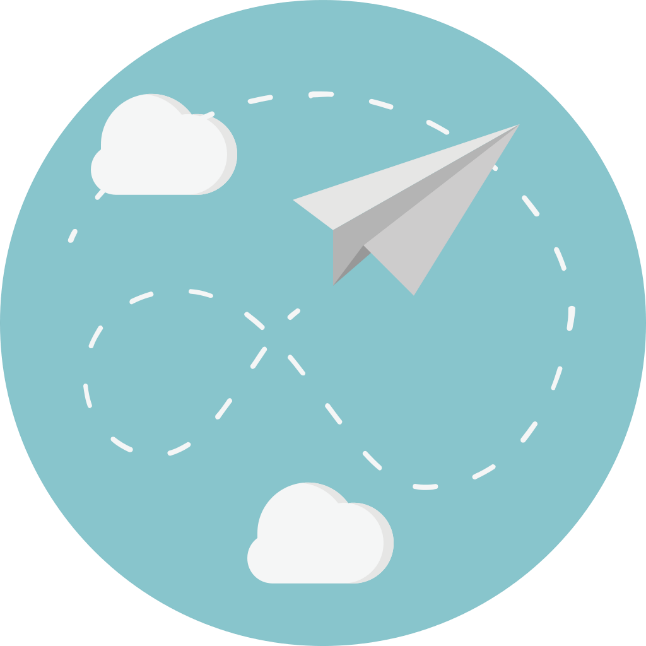 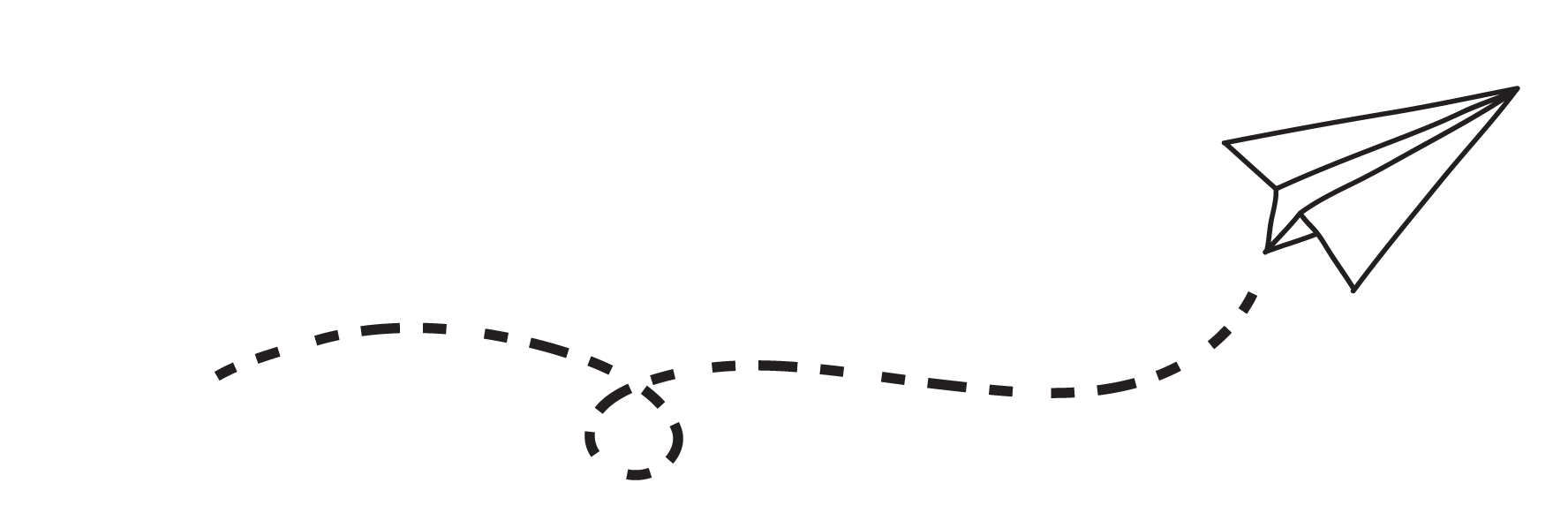 Question and Answer time…
In groups and considering your varied roles, please come u with an idea for a mock participation event or piece of work

Using the materials provided create a process map of the journey you would like to have

Think practically about the logistics and who you would need involved (Who, Why, When, Where and How)

Make sure you consider practicalities and keep your project young person centred
Planning your collaborative journey- Group activity
Saffron Rohan
Recap, Learnings and Next steps
Paul Sullivan
Let’s get lively…
Ruth and Gordon
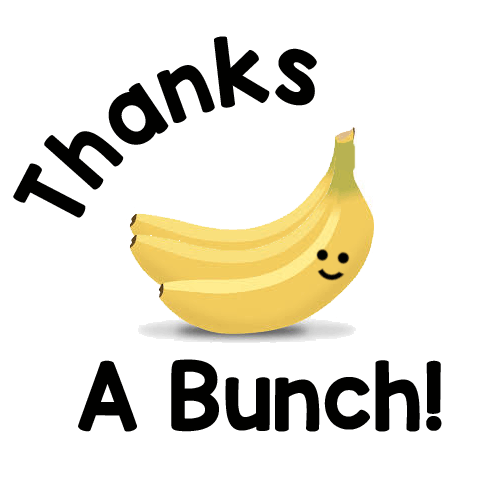 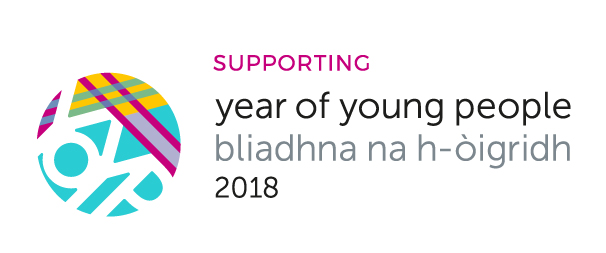